Gourmetmat med Urter 
for Hunder og Katter
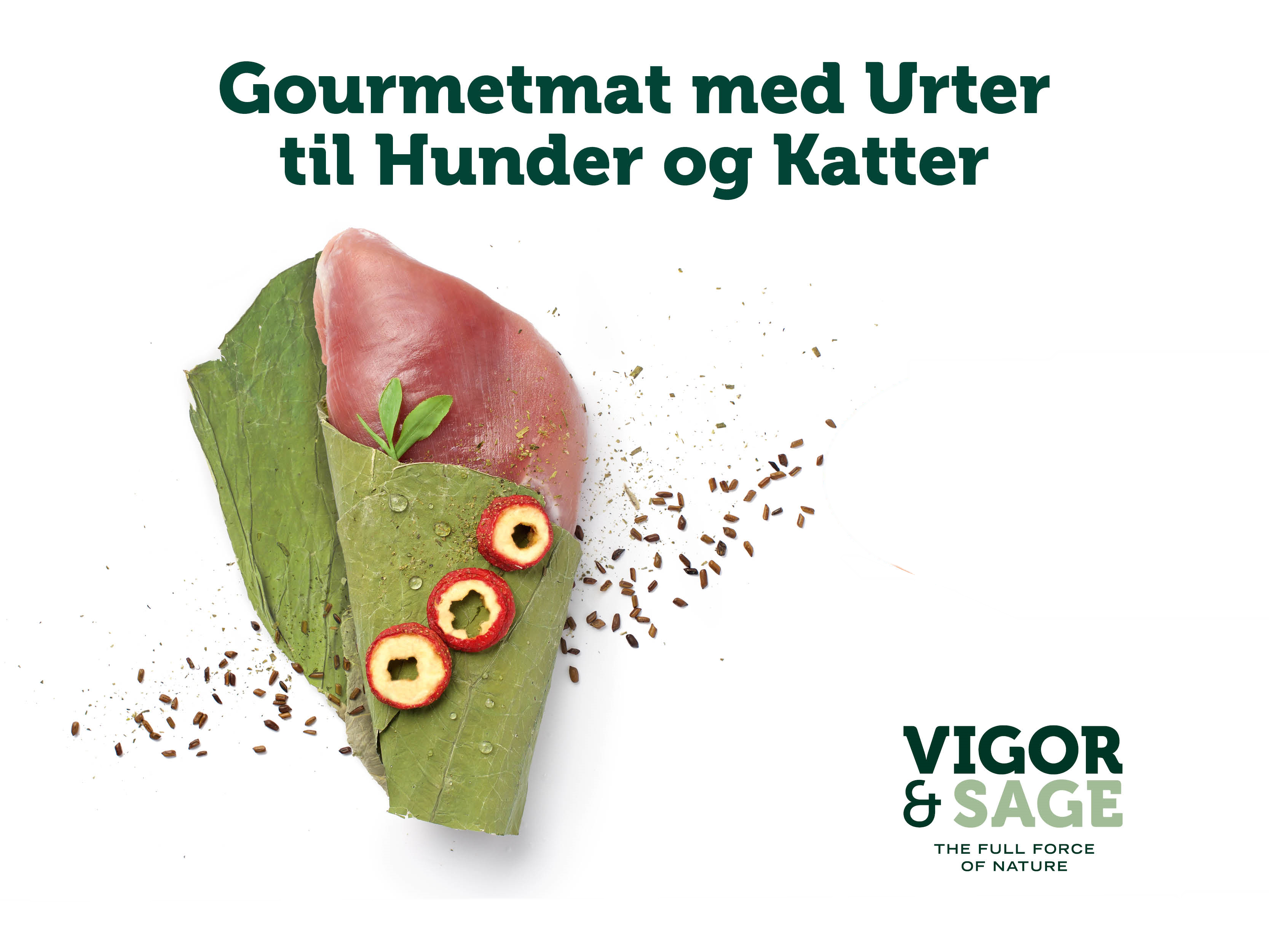 Kornfritt

Inneholder ferskt og lettfordøyelig benfritt kjøtt eller laks

Kun én animalsk proteinkilde i hvert produkt (mono animal protein)

Spesielt utvalgte urter for fysisk og mental velvære

Rene, komplette produkter, uten kunstige tilsetninger

Oppskrifter formulert for lav sensitivitet

Oppdretter avtale

Eget bonuskort for medlemmer(5 sekken gratis)
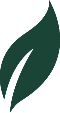 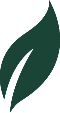 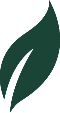 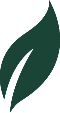 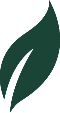 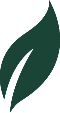 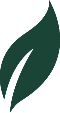 Copyright VIGOR & SAGE 2017
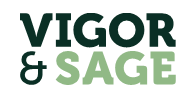 Om VIGOR & SAGE
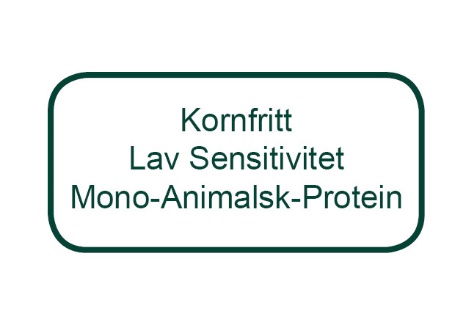 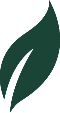 Inspirert av norsk natur og dyrehold

Forbedret med tradisjonell urtekunnskap og holistiske prinsipper

Produksjon i Nederland

Lokale ingredienser fra Nederland, Tyskland og Norge
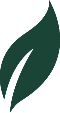 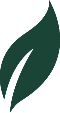 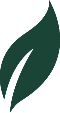 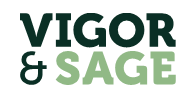 Våre produkter
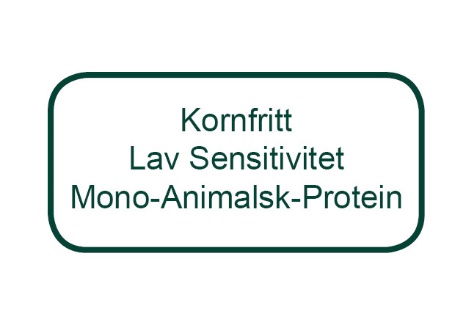 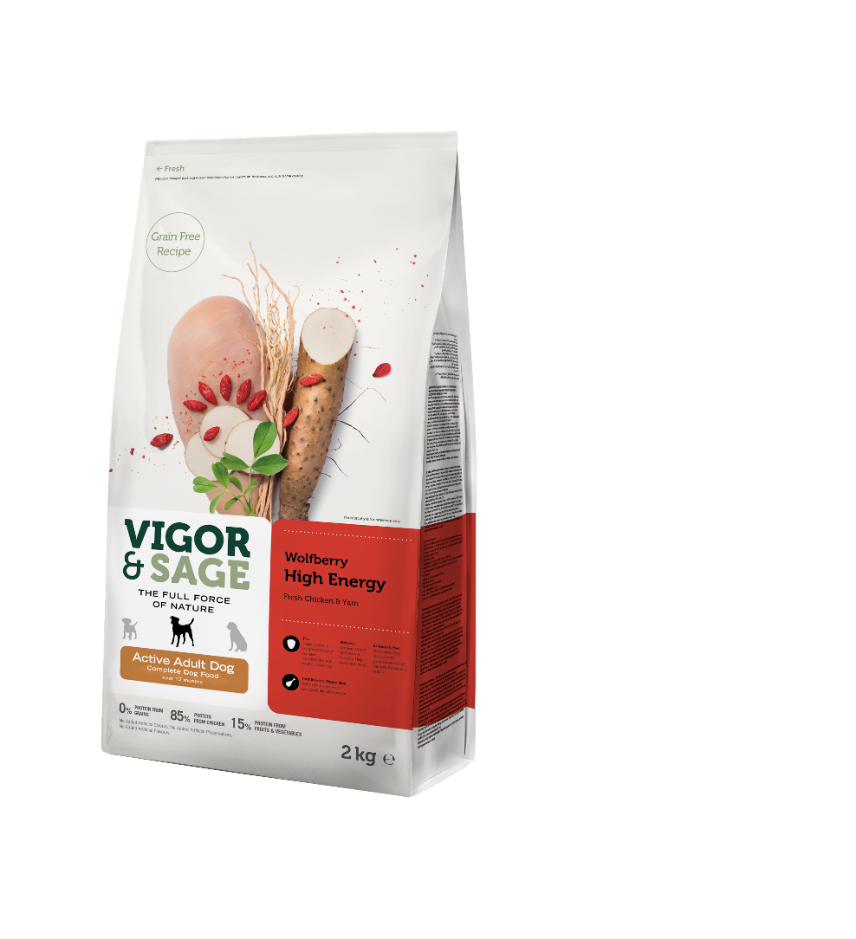 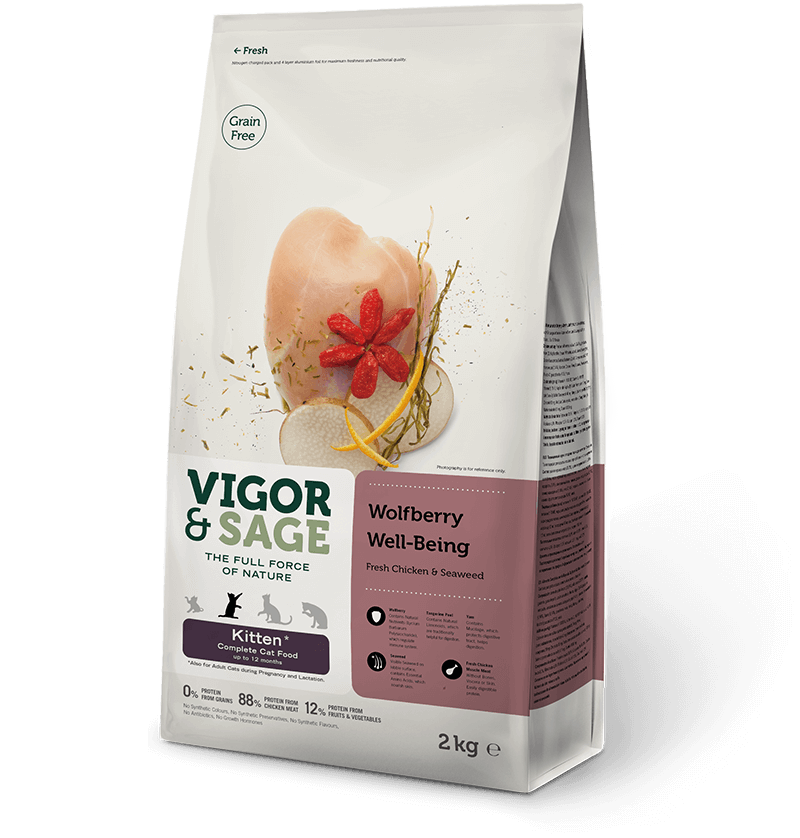 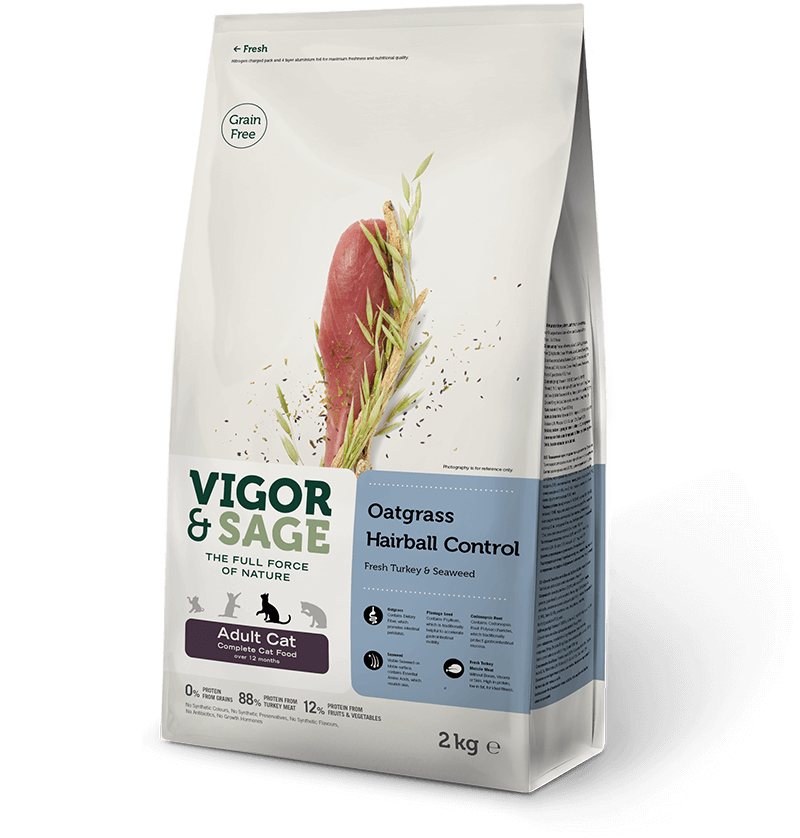 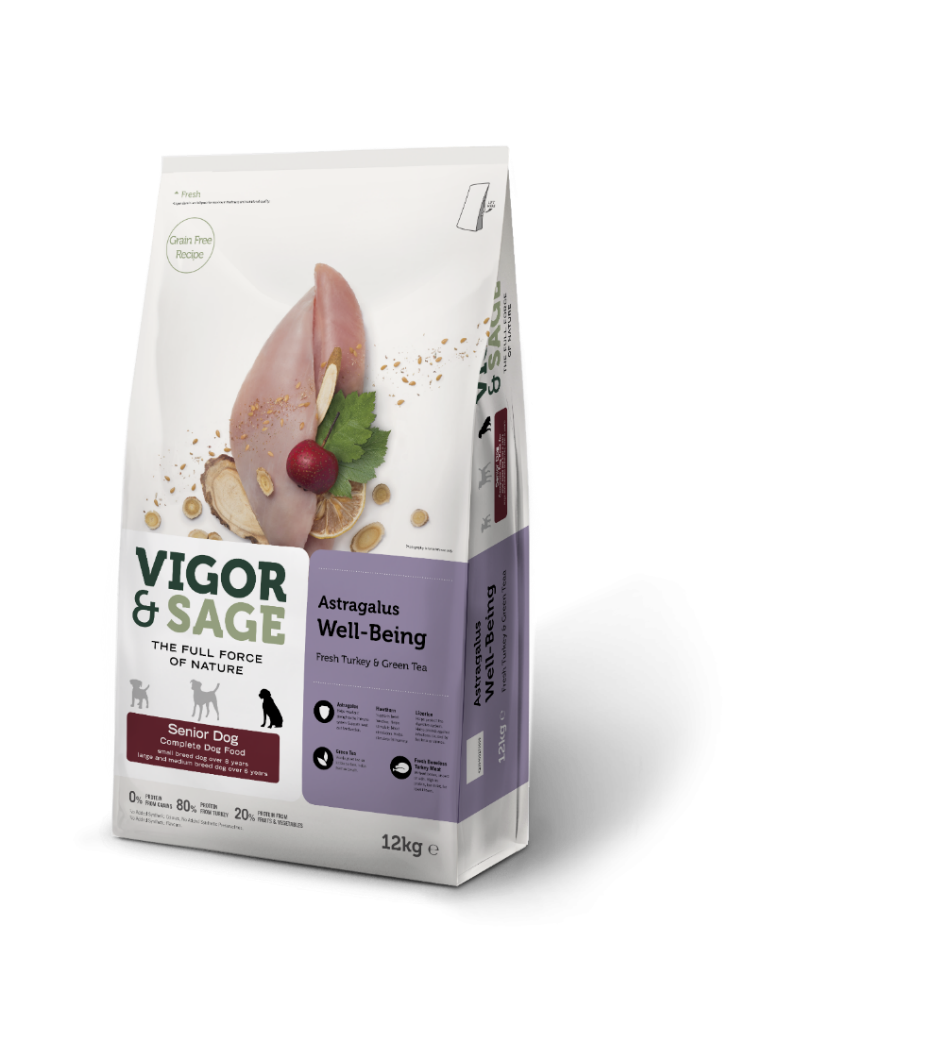 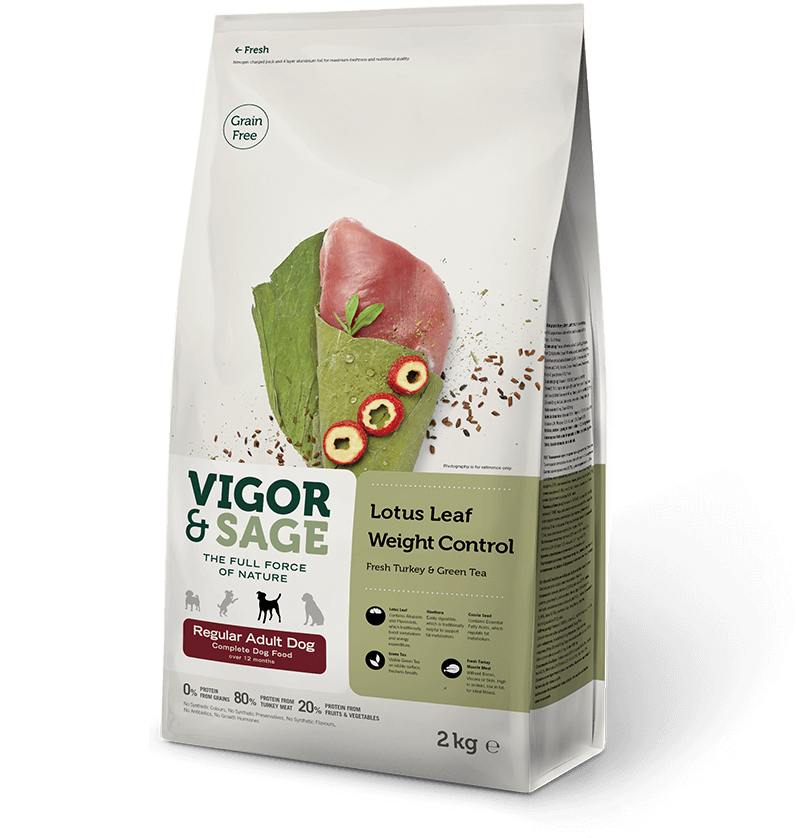 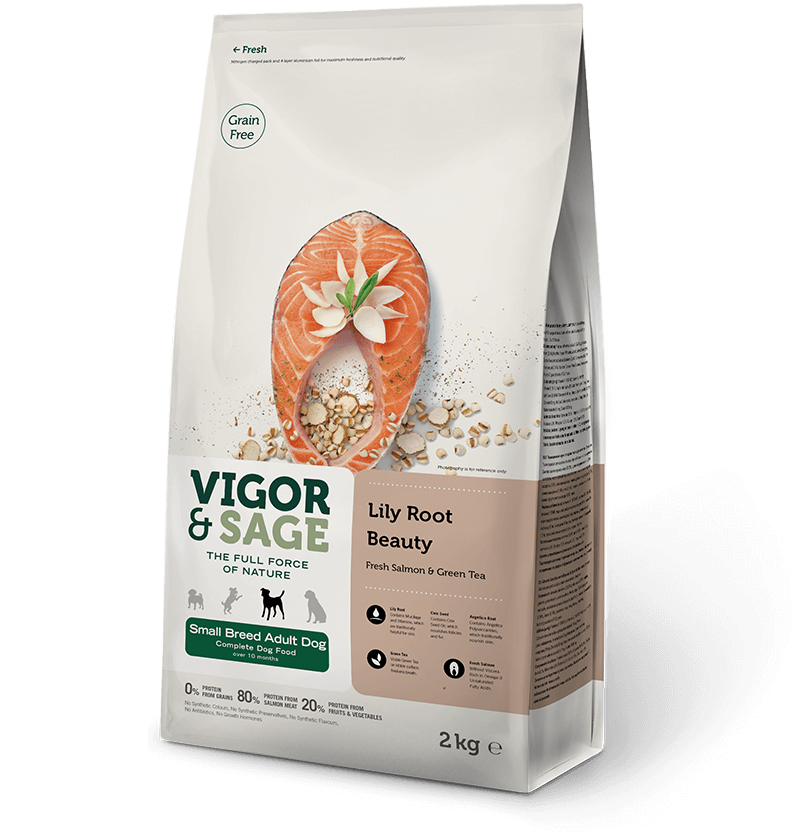 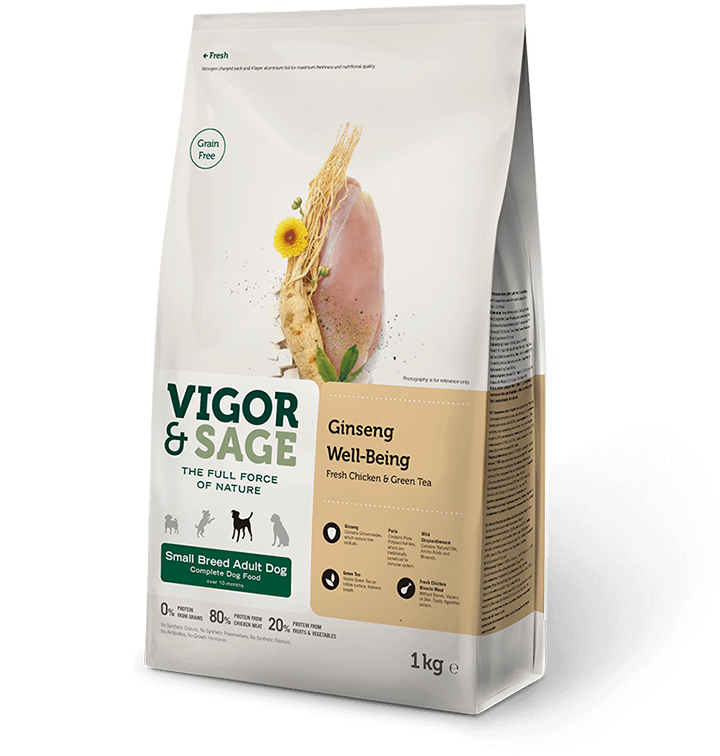 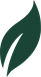